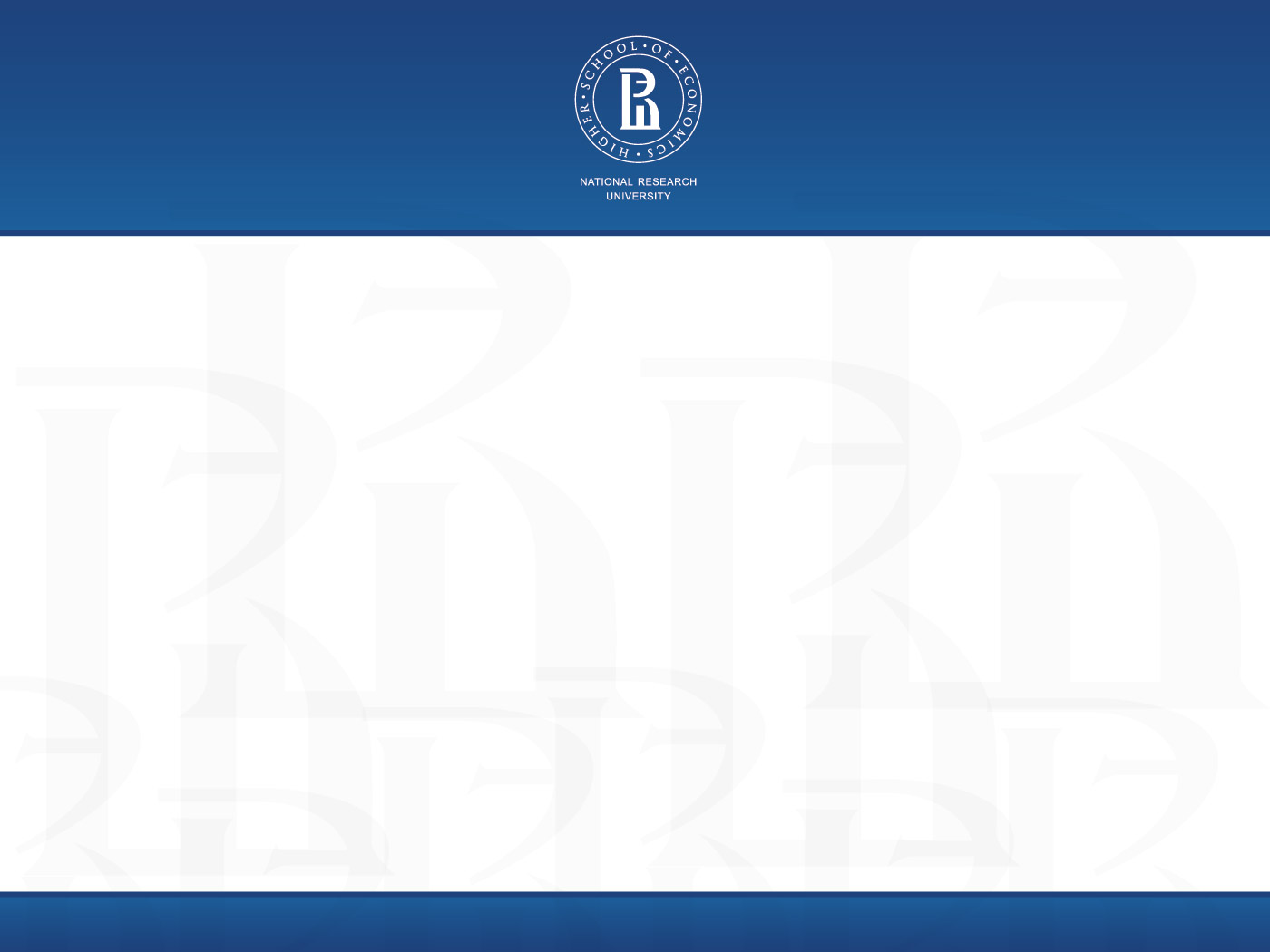 Запрос родителей детей дошкольного возраста к системе дошкольного образования
Ринат Меняшев
Яна Козьминв
Институт Образования НИУ ВШЭ
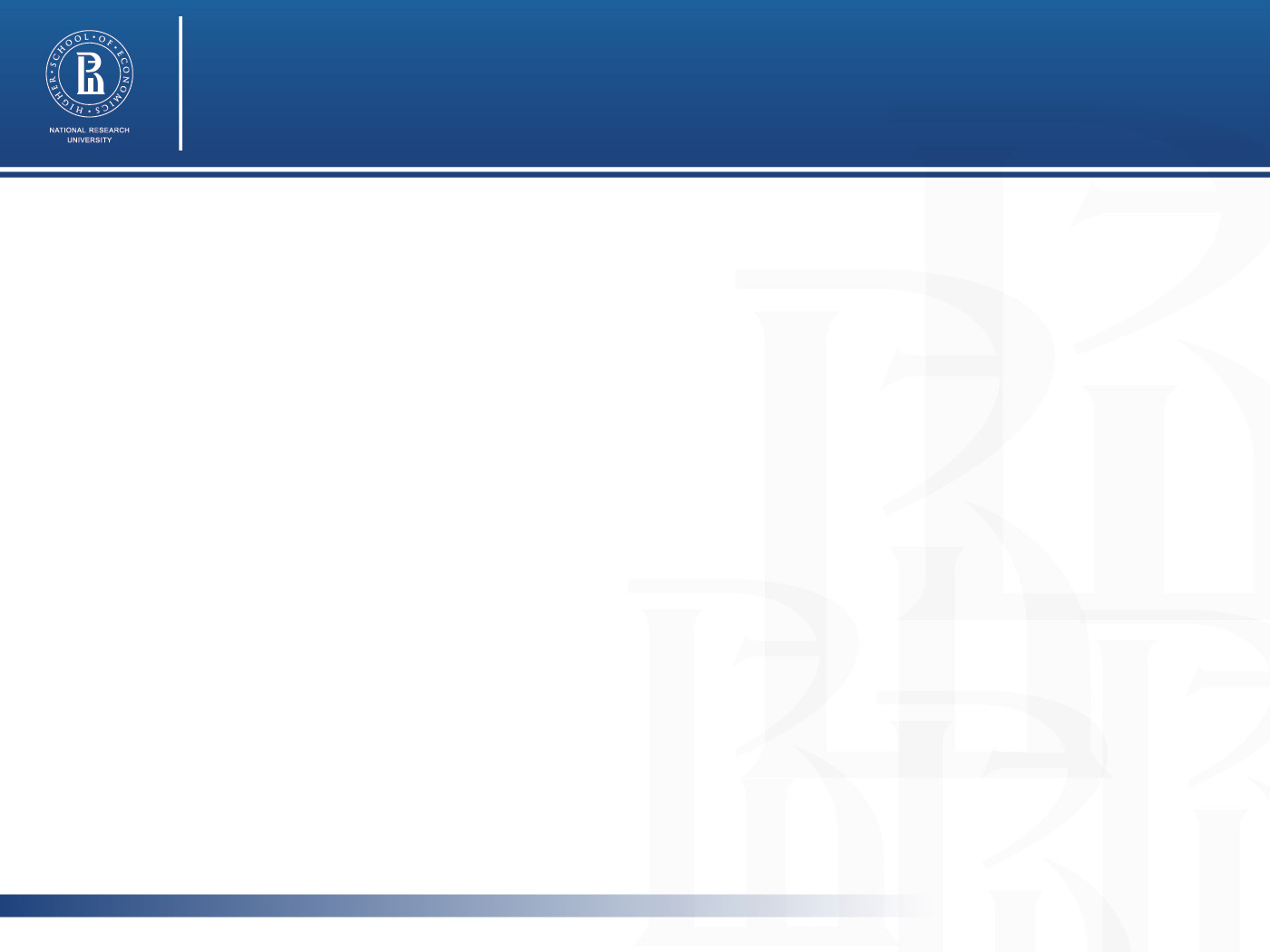 Наличие выбора между несколькими детскими садами, среди посещающих государственный детский сад (N=1382)
2
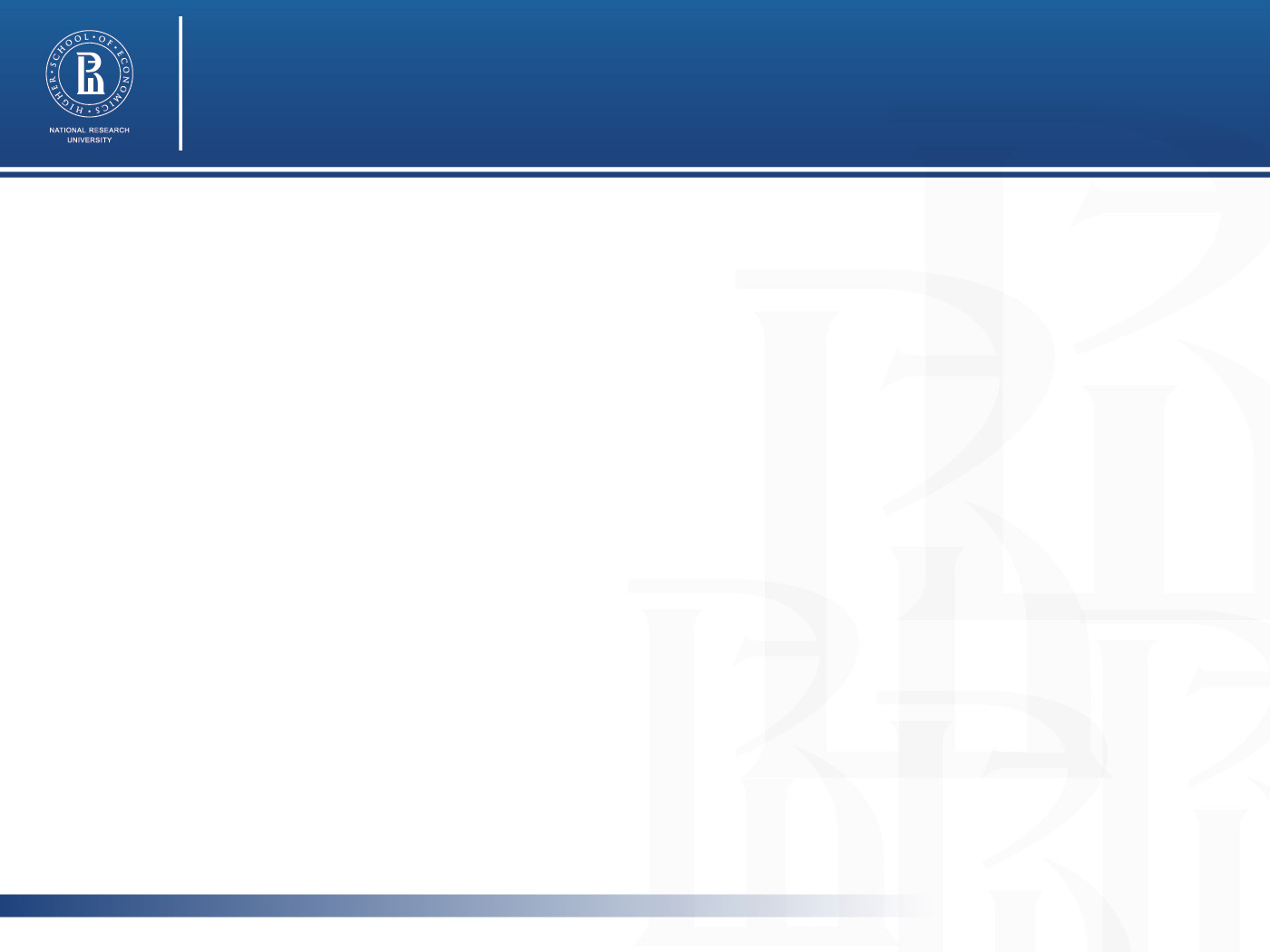 Наиболее важные показатели качества работы детского сада, среди посещающих государственный детский сад (N=1382)
3
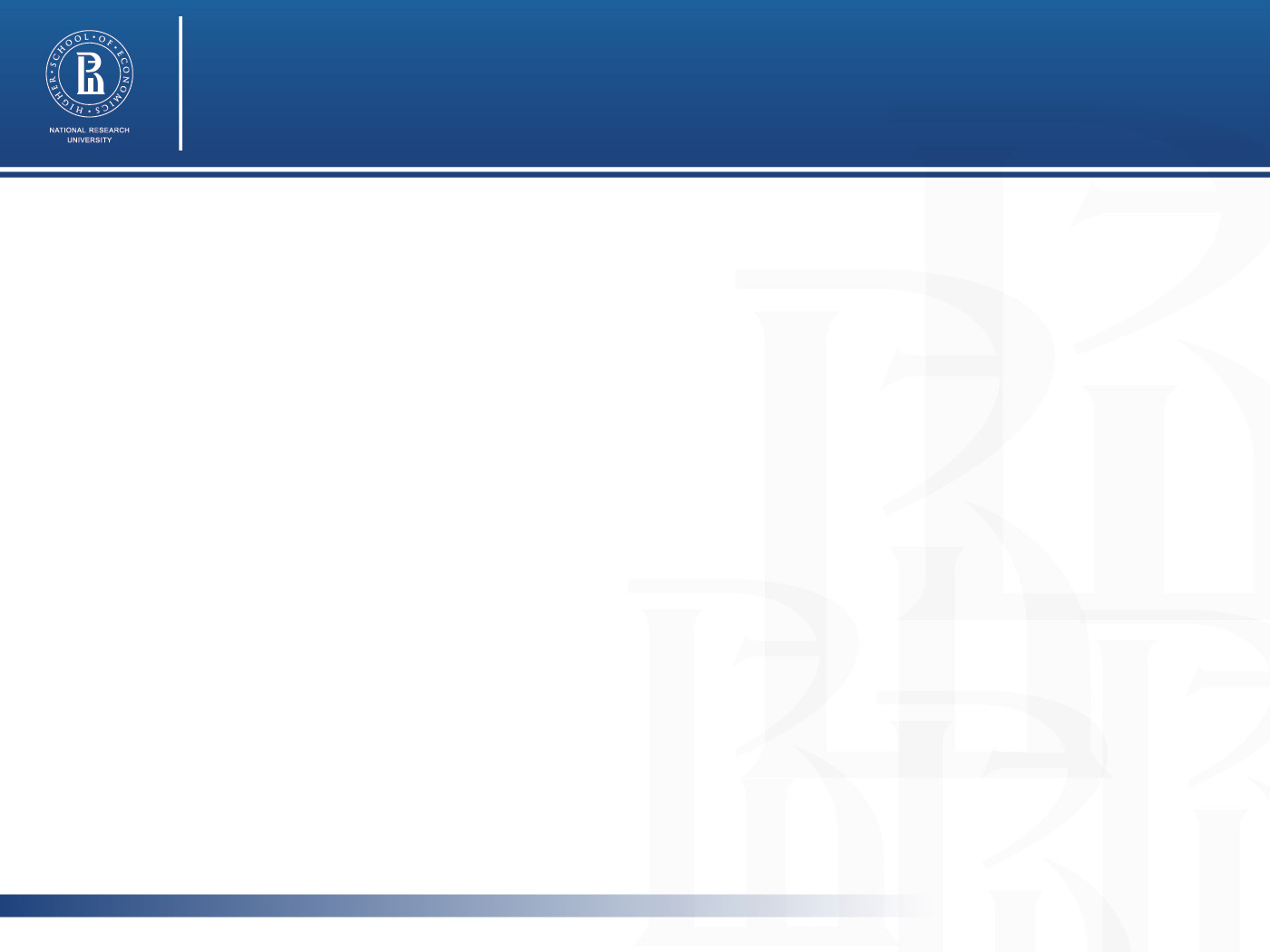 Самые важные задачи детского сада, по мнению посещающих государственный детский сад (N=1382)
4
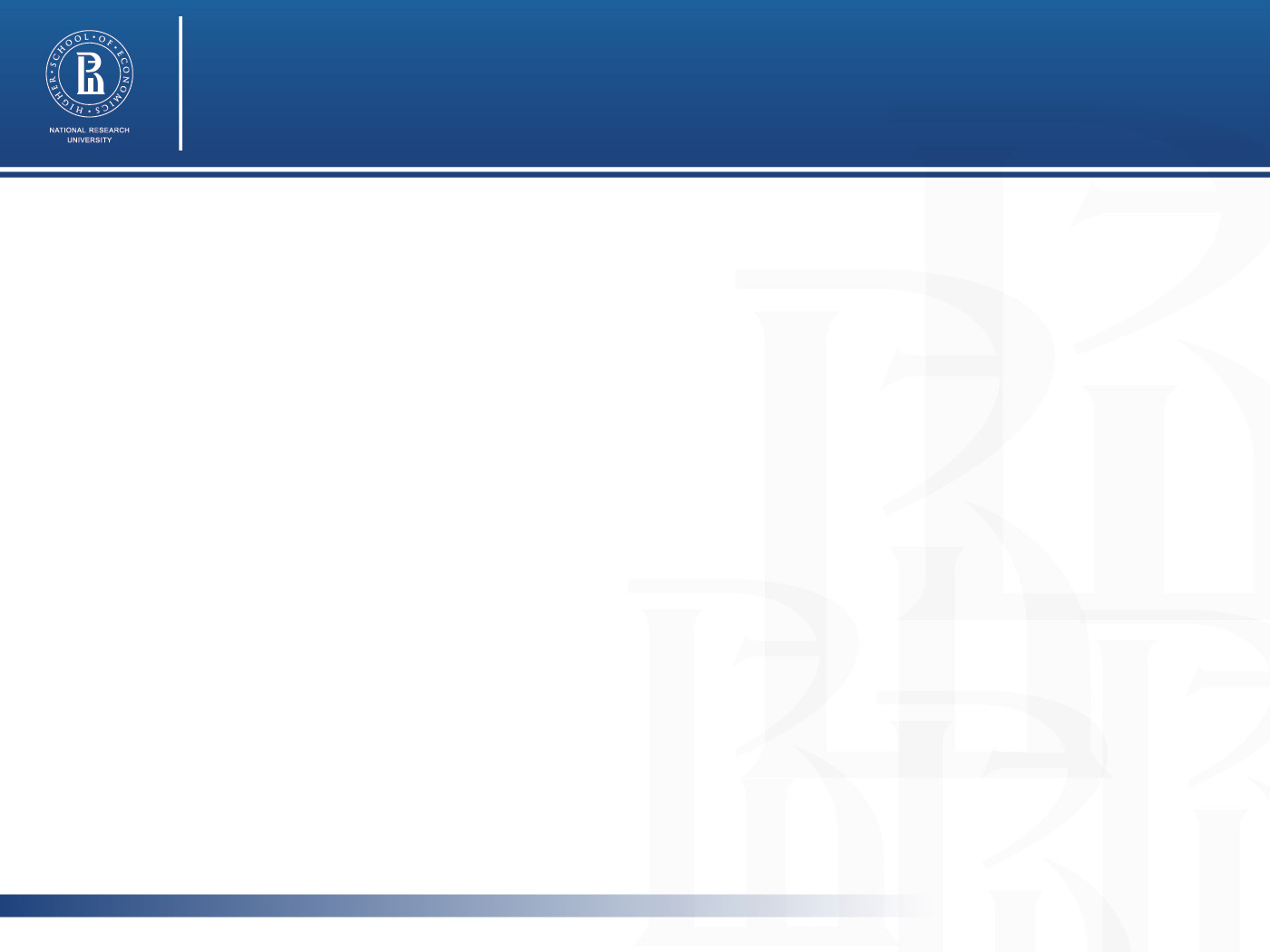 Принимая решение о готовности ребенка к школе родители ориентируются (в порядке популярности):
На систематическое желание ребенка получать новые знания, учиться;
На уровень умственного развития ребенка;
На сформированность навыков чтения, счета, письма;
На сформированность умения общаться, дружить;
На возраст ребенка;
На желание ребенка пойти в школу.
5
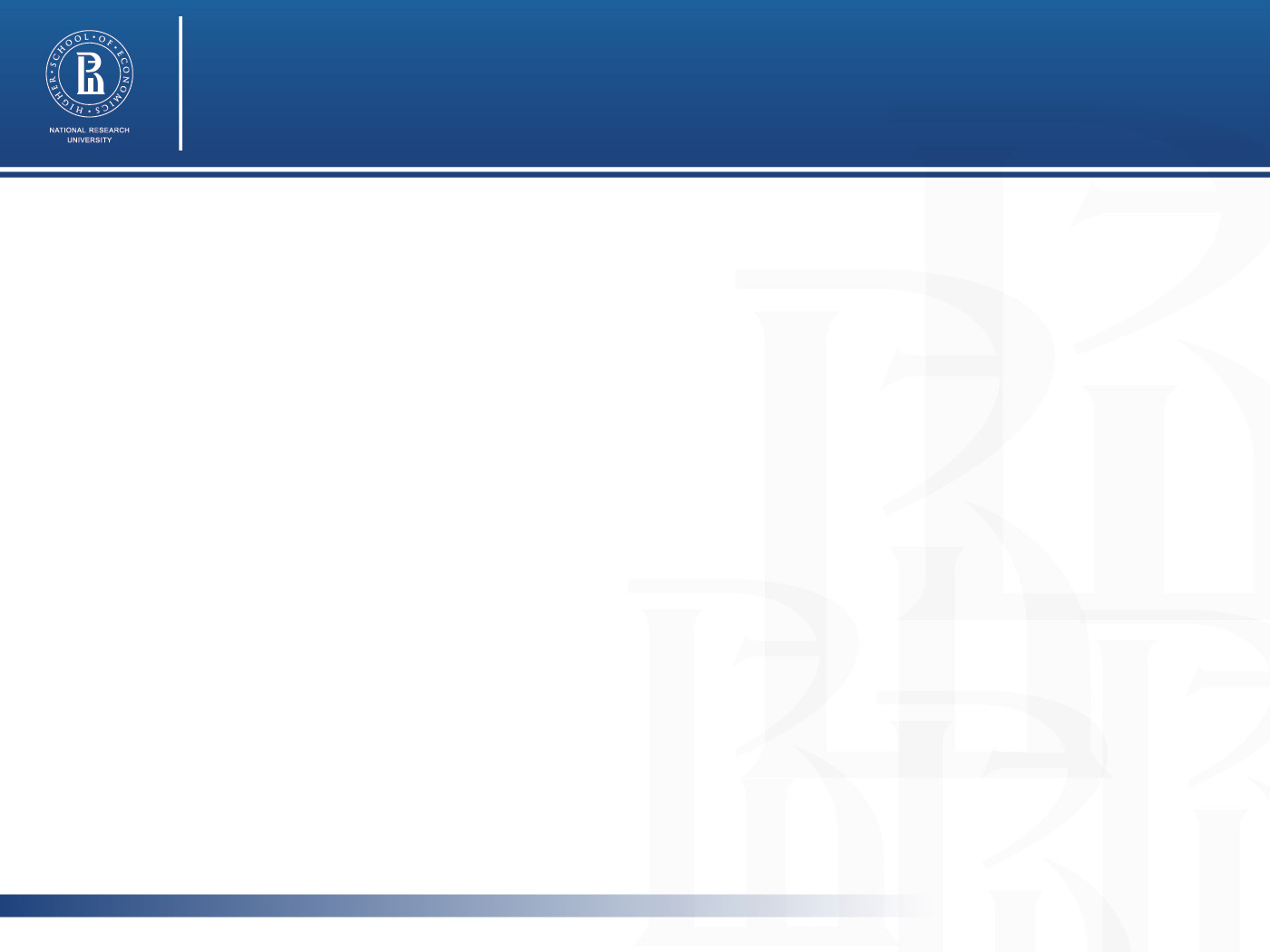 Выбор детского сада
6
[Speaker Notes: Такой список не дает представления о том, что происходит. Это проблемы федерального уровня – обеспечение финансирования итп.]
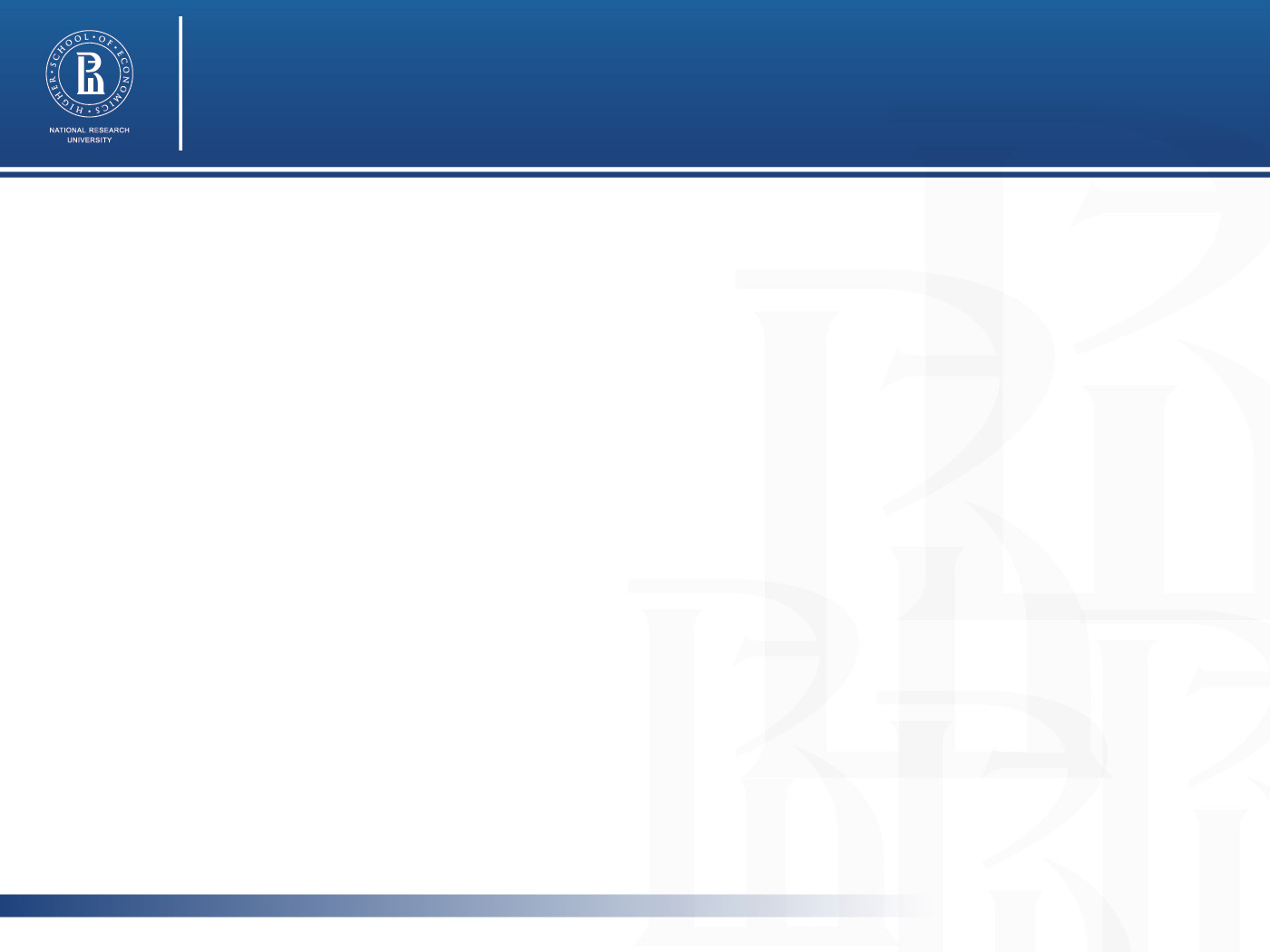 ФГОС ДО:  Замечаете ли Вы изменения в детском саду, связанные с введением ФГОС ДО, среди посещающих государственный детский сад (в % от осведомленных о введении ФГОС ДО, N=880)
7
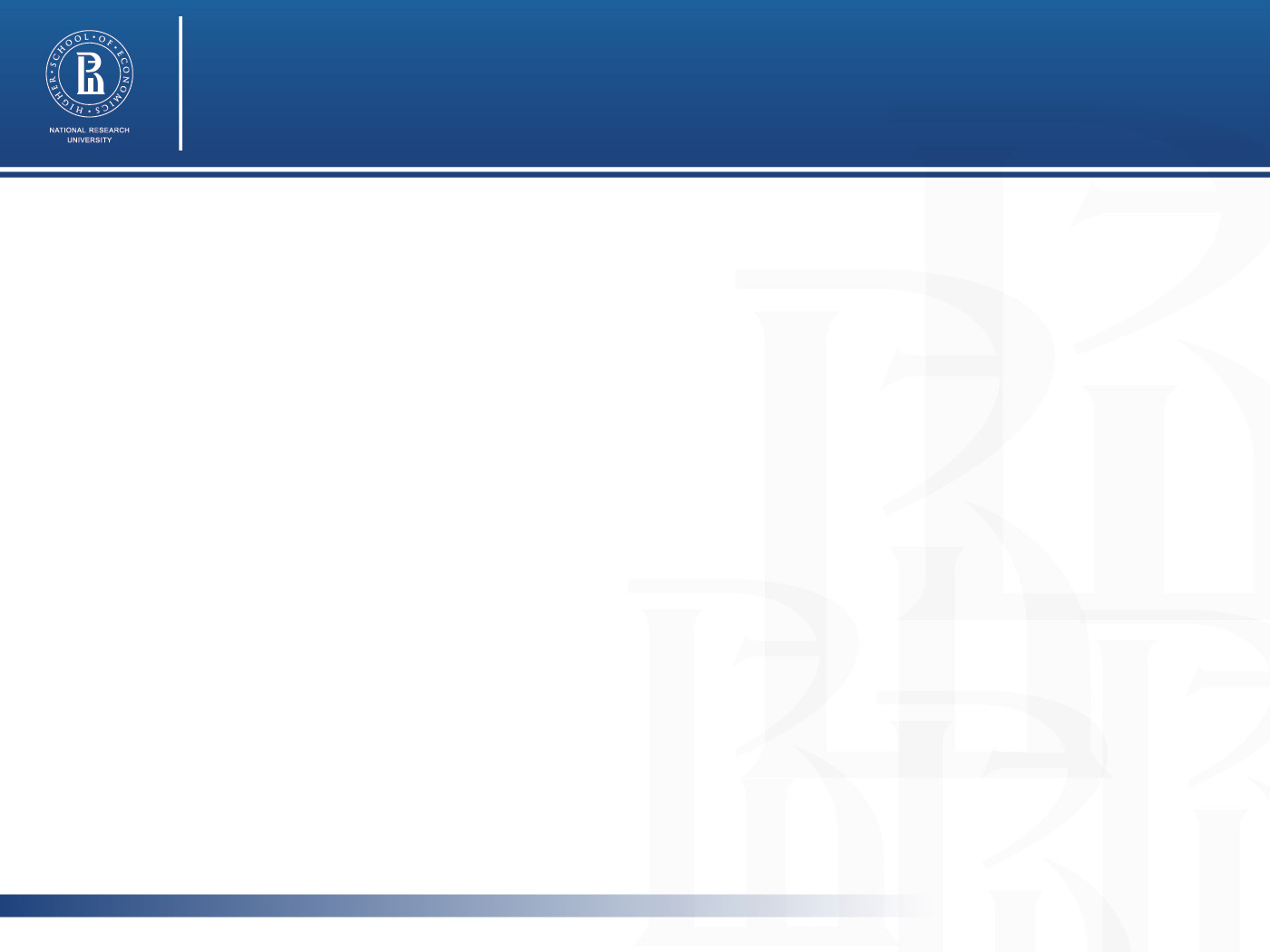 Спасибо за внимание!
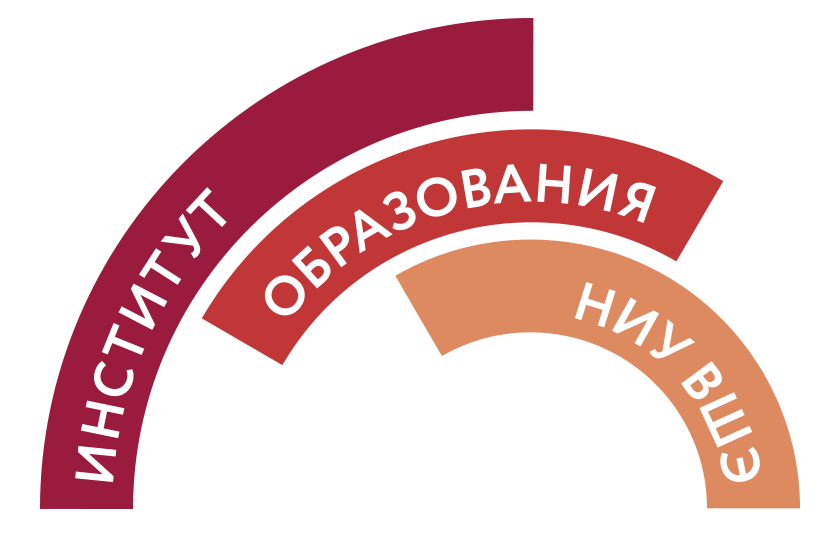